Atelier – Utiliser Teams pour enseigner (1h30)
10 juin à 15h et 12 juin à 9h
Plan de l’atelier
Survol des bonnes pratiques en planification d’un enseignement à distance (15 min.)
Présentation des fonctionnalités Teams (15 min)
Expérimentation des fonctionnalités Teams pour gérer un groupe-classe (45 min)
1. Survol de quelques bonnes pratiquesen FAD (enseignement synchrone)
Teams comme outil pédagogique
Une porte d'entrée pour centraliser les communications et les partages de documents
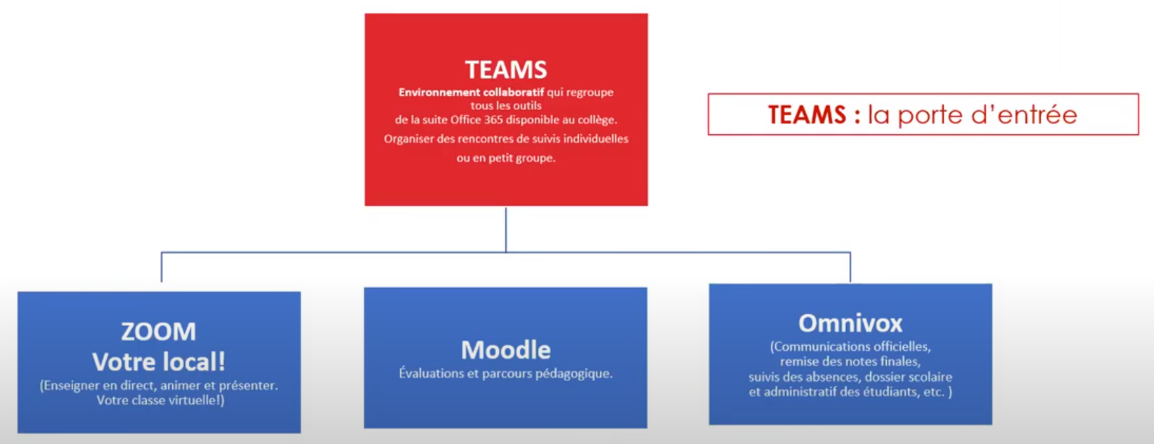 [Speaker Notes: Rôle de chaque plateforme dans la formation à distance offerte par le Cégep Limoilou : Utilisation de Teams conjointement à d'autres plateformes (Omnivox, Moodle, Zoom); Différencier TEAMS des applications de classe virtuelle (ex. : Zoom)]
Teams permet de
Communiquer 
Vidéo / Clavardage 
Privé / en groupe
Centraliser les annonces et les communications
Déposer et partager des fichiers
Créer des équipes de travail et superviser leurs travaux
Collaborer en temps réel
Ses avantages : 
Présence, accessibilité et rétroaction de l'enseignant 
Interactions entre les étudiants
Environnement convivial, regroupement des informations ("accès en 3 clics")
Soutien technique (Teams = ressource institutionnelle)
Les différents onglets (gauche)
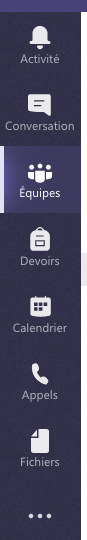 • Activités: notifications de messages, réactions, appels manqués
• Conversation: pour clavarder
• Équipes : vos groupes-classes
• Devoirs: accès direct pour l’étudiant
• Calendrier : (le même calendrier que dans Outlook)
• Appels
• Fichiers
• Autres
[Speaker Notes: Rôle de chaque plateforme dans la formation à distance offerte par le Cégep Limoilou : Utilisation de Teams conjointement à d'autres plateformes (Omnivox, Moodle, Zoom); Différencier TEAMS des applications de classe virtuelle (ex. : Zoom)]
2. Présentation des fonctionnalités Teams
Général – Canal général pour tous
Canaux privés ou spécifiques
Publications (échanges)


Fichiers
Bloc note de Classe
Devoirs
Notes
3. Expérimentation des fonctionnalités Teams pour gérer un groupe-classe
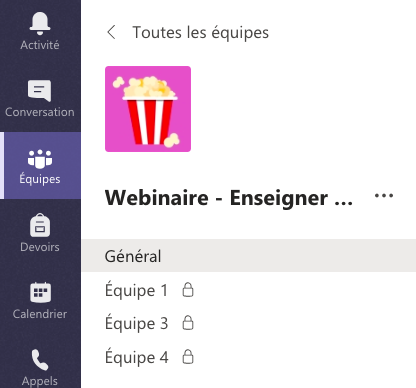 4. Parcours de paramétrage TEAMS
Vous pouvez nous partager le fruit de votre travail si vous le désirez!
Merci Julie McCannMathieu BrissonMarie-Audrey Noël
Atelier - Utiliser Teams pour enseigner
10 juin à 15h et 12 juin à 9h